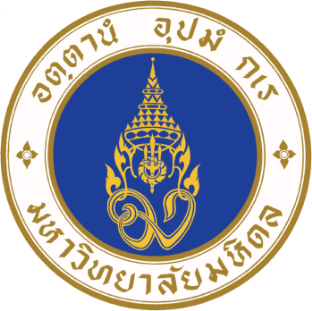 ปฐมนิเทศนักศึกษาปี 1 ภาควิชาวิศวกรรมเครื่องกลปีการศึกษา 256017 สิงหาคม 2560
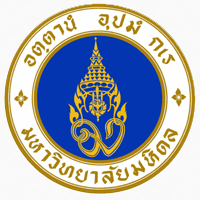 คำขวัญมหาวิทยาลัย  
อตฺตานํ อุปมํ กเร
(พึงปฏิบัติต่อผู้อื่น เหมือนดังปฏิบัติต่อตนเอง)
ที่มา https://www.mahidol.ac.th/th/mean_logo1.htm
สำนักงานภาควิชาวิศวกรรมเครื่องกล
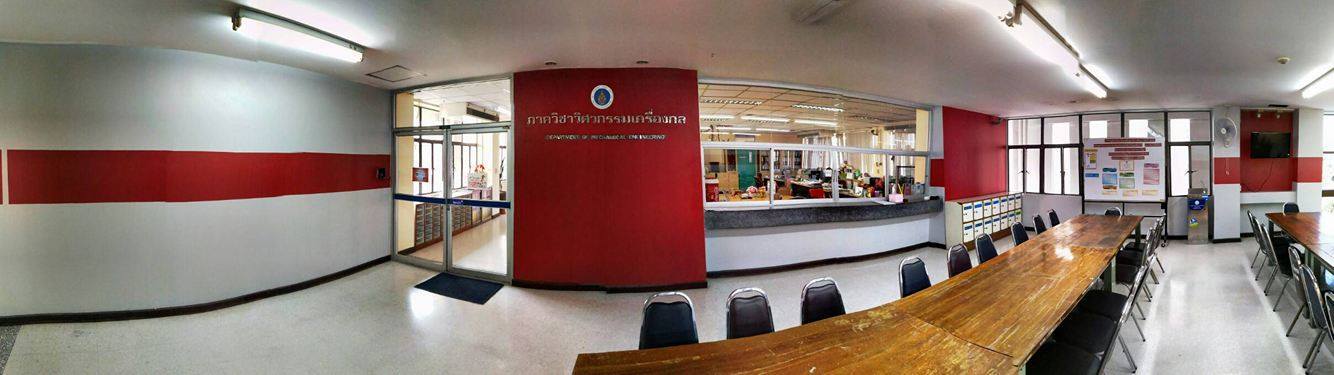 อาคาร 1 ชั้น 4  โทรศัพท์ 028892138 ต่อ 6401-3

รับติดต่อเฉพาะนักศึกษาที่แต่งกายถูกต้องเท่านั้น !
[Speaker Notes: การแต่งกายห้ามใส่เสื้อชอปเรียนวิชาที่ไม่ใช่ชอป
รวมทั้งเวลาสอบหรือติดต่องานที่คณะต้องใส่ชุดนักศึกษาเท่านั้น
ห้ามใส่รองเท้าแตะ]

การแต่งกายที่ถูกต้อง
ของนักศึกษา
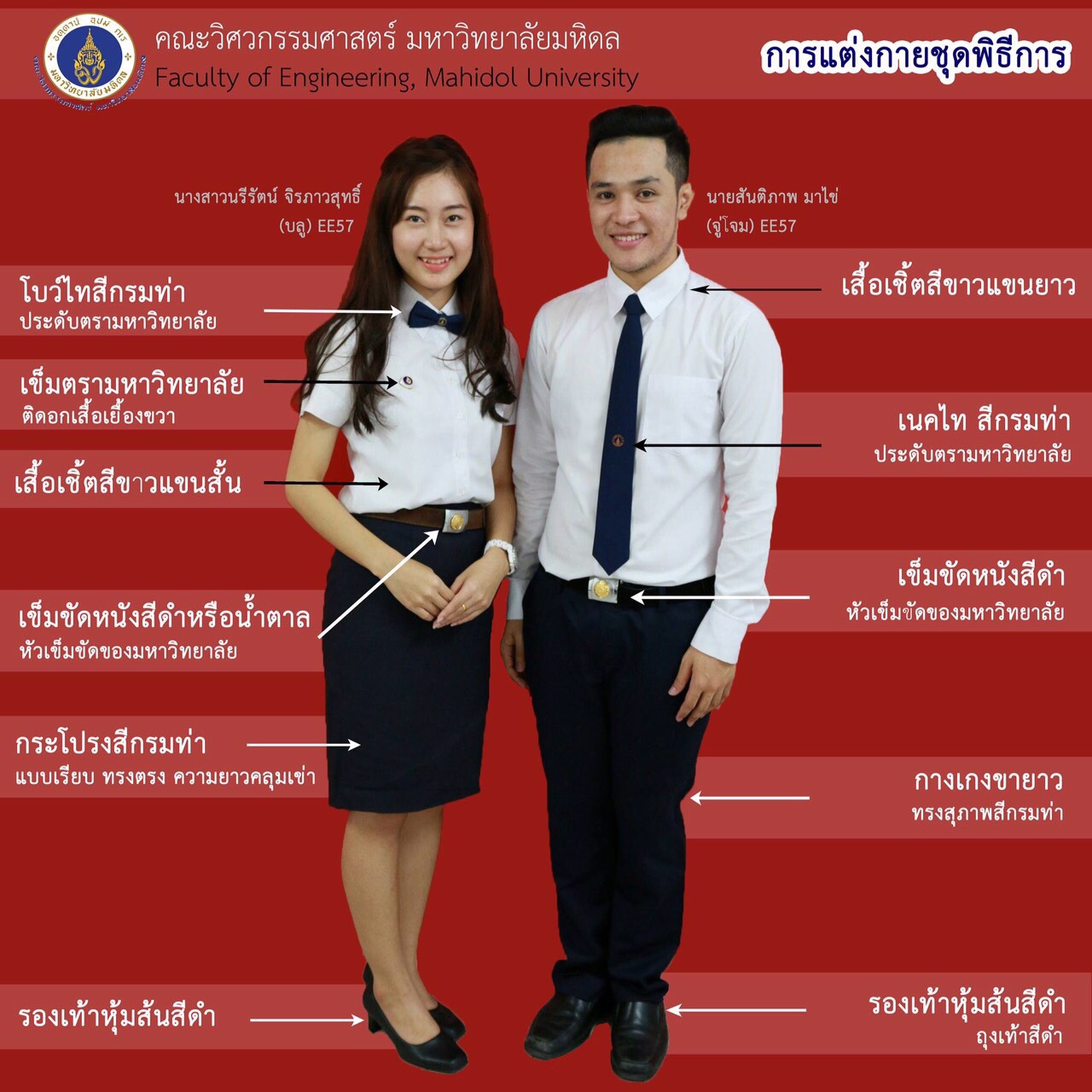 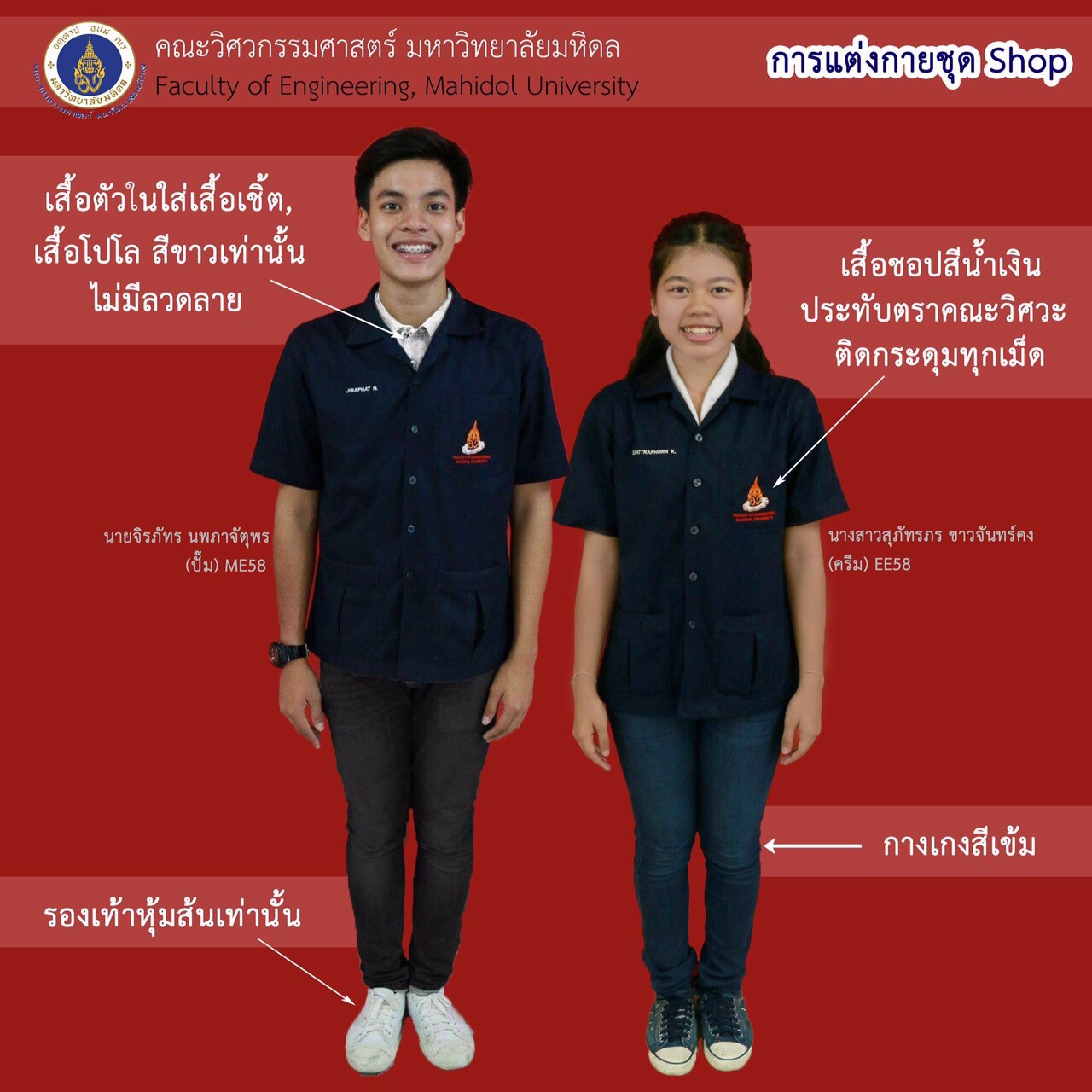 หลักสูตรวิศวกรรมศาสตรบัณฑิต สาขาวิชาวิศวกรรมเครื่องกล
ข้อมูลทั่วไปของหลักสูตร
ชื่อหลักสูตร
ภาษาไทย      :         วิศวกรรมศาสตรบัณฑิต สาขาวิชาวิศวกรรมเครื่องกล
ภาษาอังกฤษ  :         Bachelor of Engineering in Mechanical Engineering

ชื่อปริญญาและสาขาวิชา
ภาษาไทย ชื่อเต็ม:       วิศวกรรมศาสตรบัณฑิต (วิศวกรรมเครื่องกล)
	   ชื่อย่อ	:       วศ.บ. (วิศวกรรมเครื่องกล)
ภาษาอังกฤษ ชื่อเต็ม:   Bachelor of Engineering (Mechanical Engineering)
	       ชื่อย่อ:    B.Eng. (Mechanical Engineering)
[Speaker Notes: บอกนักศึกษาว่าที่แจกไปเป็นหลักสูตรฉบับย่อ]
ปรัชญาของหลักสูตร
มุ่งเน้นการผลิตบัณฑิตให้มีความรอบรู้ทั้งภาคทฤษฎีและภาคปฏิบัติ สามารถนำไปประยุกต์ใช้ได้อย่างเหมาะสม
มีความสามารถในการคิดวิเคราะห์และสังเคราะห์อย่างเป็นระบบ หมั่นแสวงหาความรู้ด้วยตนเอง และสามารถติดต่อสื่อสารกับผู้อื่นได้เป็นอย่างดี รวมทั้งให้เป็นผู้มีคุณธรรมและจริยธรรม
เน้นสร้างบัณฑิตให้ใฝ่รู้ สามารถบูรณาการ และนำเอาองค์ความรู้ในสาขาที่เกี่ยวข้องกับงานทางด้านวิศวกรรมเครื่องกลสู่การปฏิบัติ 

มีความกล้าคิด และแสดงออกอย่างสร้างสรรค์ มีจริยธรรมและจรรยาบรรณแห่งวิชาชีพวิศวกร ตระหนักถึงคุณค่าศิลปวัฒนธรรม คำนึงถึงคุณภาพชีวิตและสิ่งแวดล้อม เพื่อให้สอดคล้องกับความต้องการของตลาดและสังคม
คุณลักษณะพิเศษของนักศึกษา
หน่วยกิต
แผนการเรียน  ปี1 เทอม1     (21 หน่วยกิต)
MUGE  101	General Education for Human Development
MUGE  102	Social Studies for Human Development    	
MUGE  103	Arts and Sciences for Human Development 
LAEN 103-105 English Level 1-3
LATH   100	Arts of Using Thai Language in Communication
SCMA   115	Calculus
SCPY    110	Physics Laboratory I
SCPY    151	General Physics I
EGME   102	Engineering Drawing
EGIE     101	Basic Engineering Practice
xxxx	xxx	วิชาเลือกหมวดศึกษาทั่วไป กลุ่มวิชามนุษยศาสตร์ ฯ		
		(กิจกรรมพลศึกษา/ดนตรี)
[Speaker Notes: วิชาเลือกหมวดศึกษาทั่วไป กลุ่มวิชามนุษยศาสตร์ ฯ (กิจกรรมพลศึกษา/ดนตรี)]
แผนการเรียน  ปี1 เทอม2     (21 หน่วยกิต)
MUGE  101	  General Education for Human Development
MUGE 	102	  Social Studies for Human Development
MUGE 	103	  Arts and Sciences for Human Development
LAEN	104-106 English Level 2-4
LATH	100	  Arts of Using Thai Language in Communication
SCCH	113	  General Chemistry
SCCH	118	  Chemistry Laboratory
SCMA	165	  Ordinary Differential Equations
SCPY	152	  General Physics II
EGCO	111	  Computer Programming
แผนการเรียน  ปี2 เทอม1     (22 หน่วยกิต)
EGME	121	Engineering Mechanics I
EGME	209	Computer Aided Design and Engineering
EGID	200	Engineering Mathematics
EGEE	217	Fundamental of Electrical Engineering
EGEE	218	Fundamental of Electrical Engineering Laboratory
EGIE	103	Engineering Materials
EGIE	204	Manufacturing Processes
EGIE	261	Probability and Statistics
SCPY	120	Physics Laboratory II
แผนการเรียน  ปี2 เทอม2     (21 หน่วยกิต)
EGME	204	Mathematics for Mechanical Engineers
EGME	213	Mechanics of Materials I
EGME	221	Engineering Mechanics II
EGME	231	Thermodynamics I
EGME	252	Automotive Engineering I

xxxx	xxx    วิชาเลือกหมวดศึกษาทั่วไป (กลุ่มวิชาภาษา) 

xxxx	xxx    วิชาเลือกหมวดศึกษาทั่วไป (กลุ่มมนุษยศาสตร์ สังคมศาสตร์)
แผนการเรียน  ปี3 เทอม1     (20 หน่วยกิต)
EGME	206	Numerical Methods for Engineers
EGME	234	Fluid Mechanics I
EGME	324	Mechanics of Machinery
EGME	363	Automatic Control
EGME	332	Thermodynamics II
EGID	300	Philosophy, Ethics and Laws for Engineers
EGME	371	Mechanical Engineering Laboratory I

EGME	xxx     วิชาเฉพาะเลือกทางวิศวกรรมเครื่องกล
[Speaker Notes: เตรียมสอบ toefl toeic  ตั้งแต่เทอมนี้เป็นต้นไป]
แผนการเรียน  ปี3 เทอม2     (16 หน่วยกิต)
EGME	323	Mechanical  Design I
EGME	334	Heat Transfer
EGME	352	Internal Combustion Engines
EGME	372	Mechanical Engineering Laboratory II
EGIE 	335 	Cost Analysis and Budgeting

EGME	xxx     วิชาเฉพาะเลือกทางวิศวกรรมเครื่องกล
แผนการเรียน  ปี3 ภาคฤดูร้อน     (1 หน่วยกิต)
EGME	303	Mechanical Engineering Training
แผนการเรียน  ปี4 เทอม1     (16 หน่วยกิต)
EGME	421	Mechanical Design II
EGME	422	Mechanical Vibration
EGME	442	Air Conditioning
EGME	495	Project Seminars
EGME 	451	Power Plant Engineering
  
xxxx	xxx     วิชาเลือกเสรี
แผนการเรียน  ปี4 เทอม2     (11 หน่วยกิต)
EGME	499	Mechanical Engineering Projects
EGIE   333 	Engineering Economy	
		
EGME   xxx   วิชาเฉพาะเลือกทางวิศวกรรมเครื่องกล	
		
xxxx	xxx 	วิชาเลือกเสรี
[Speaker Notes: พูดเรื่อง project ต้องมีอาจารย์ที่ปรึกษา
ทุกวิชาถ้าเรียน 3 ครั้ง ไม่ผ่านจะถูกรีไทร์]
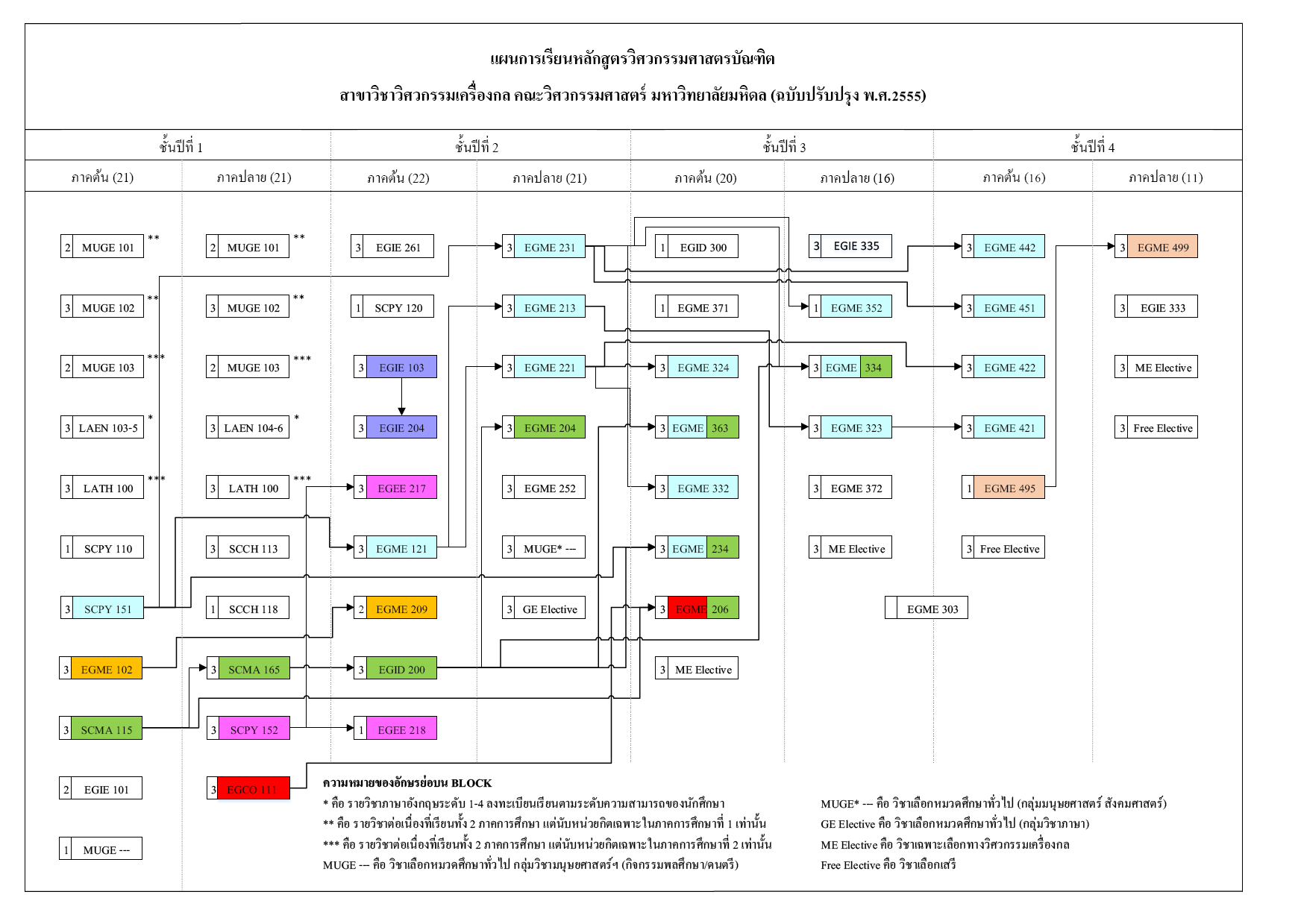 ข้อบังคับมหาวิทยาลัยมหิดล
การคิดแต้มเฉลี่ย  
การจำแนกสภาพนักศึกษา
การสำเร็จการศึกษาสำหรับนักศึกษารหัส 60 เป็นต้นไป
    -แต้มเฉลี่ยสะสมตลอดหลักสูตรไม่ต่ำกว่า 2.00
    -สอบภาษาอังกฤษผ่านตามเกณฑ์ที่มหาวิทยาลัยกำหนด
     (จะแจ้งเกณฑ์ให้ทราบภายหลัง)
[Speaker Notes: อ.ปัญญา อธิบายเรื่องการคิดแต้มเฉลี่ย การจำแนกสภาพนักศึกษา

เกียรตินิยมอันดับ2  ต้องได้เกรดเกิน 3.25 ไม่เคย F หรือ regrade 
เกียรตินิยมอันดับ1  ต้องได้เกรดเกิน 3.50 ไม่เคย F หรือ regrade]
นักศึกษาต้องมาพบอาจารย์ที่ปรึกษา    ก่อนลงทะเบียนทุกเทอม                        เพื่อวางแผนการเรียนแต่ละเทอมและต้องนำ Transcript มาด้วย
Website ที่สำคัญ
ภาควิชาวิศวกรรมเครื่องกล
www.eg.mahidol.ac.th/dept/egme
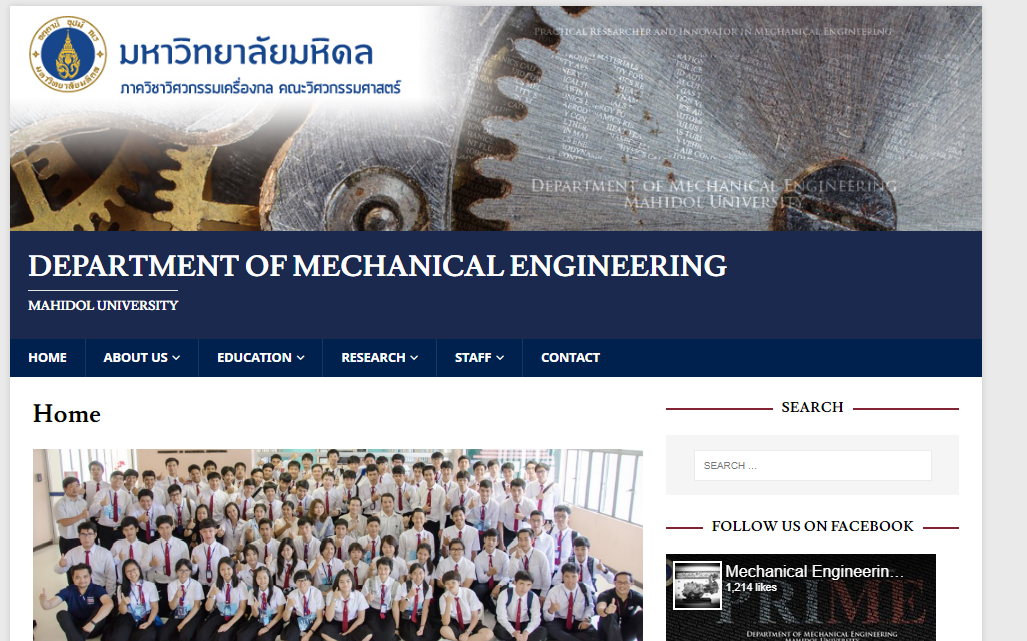 facebook
Mechanical Engineering Mahidol University
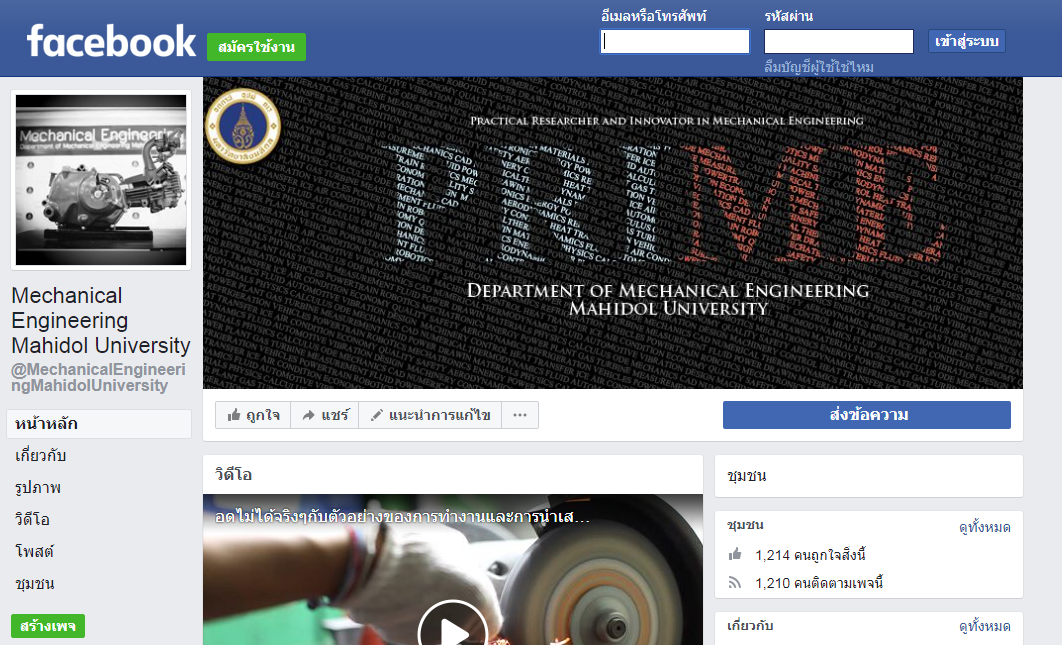 คณะวิศวกรรมศาสตร์
www.eg.mahidol.ac.th
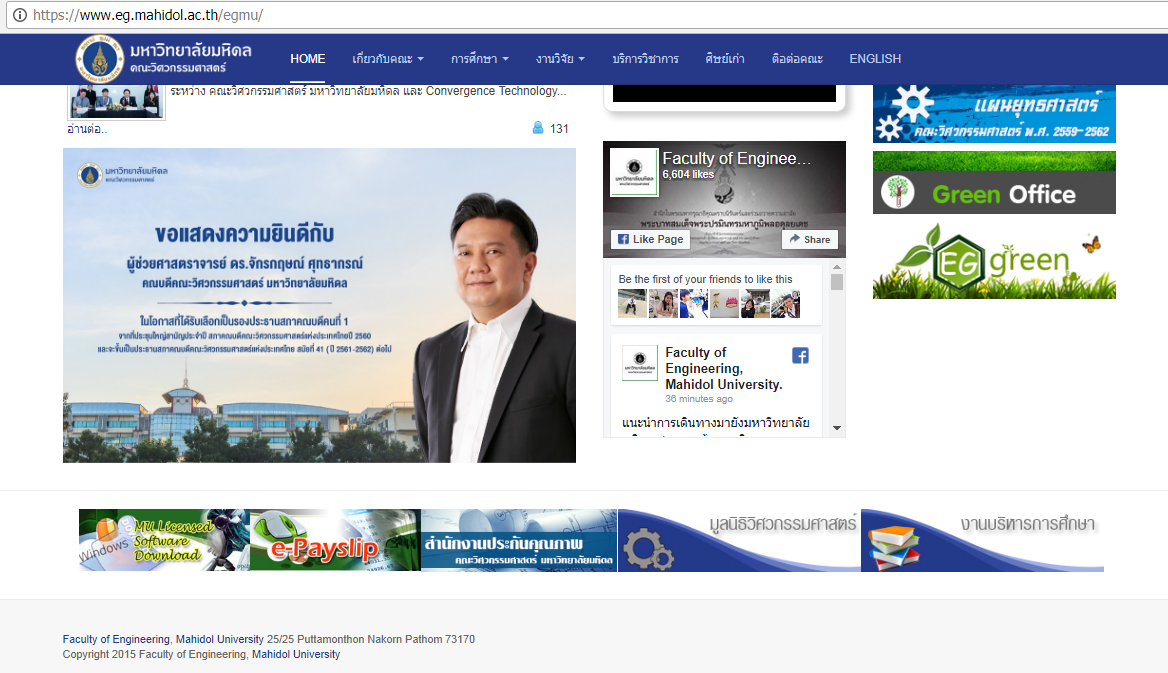 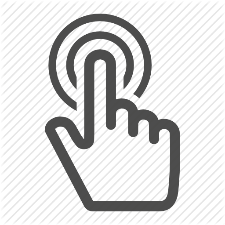 งานบริหารการศึกษา
www.eg.mahidol.ac.th/office/edu
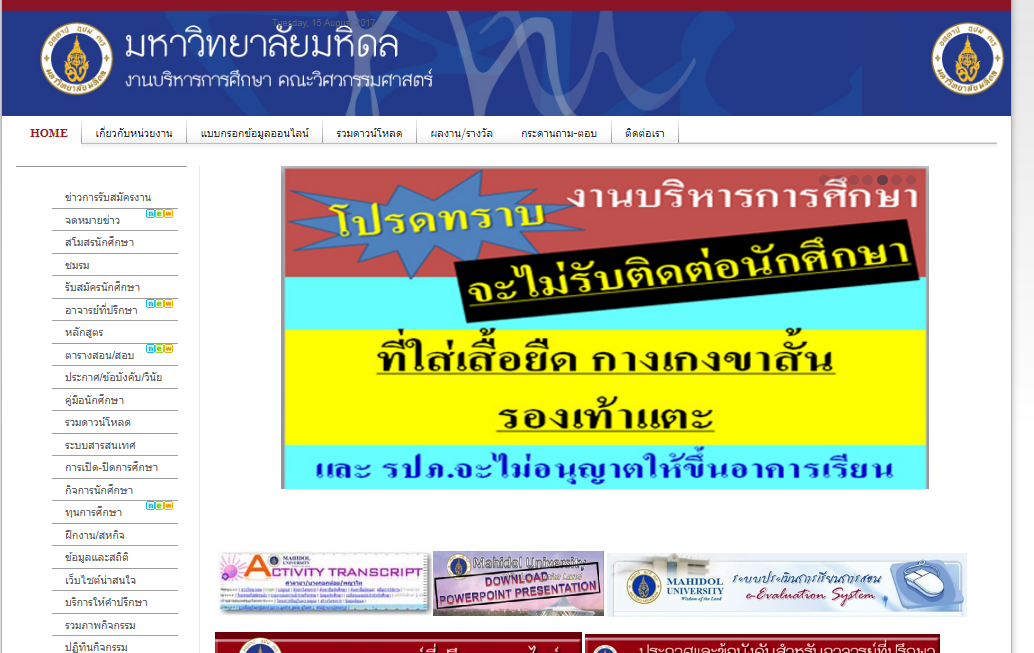 www.student.mahidol.ac.th
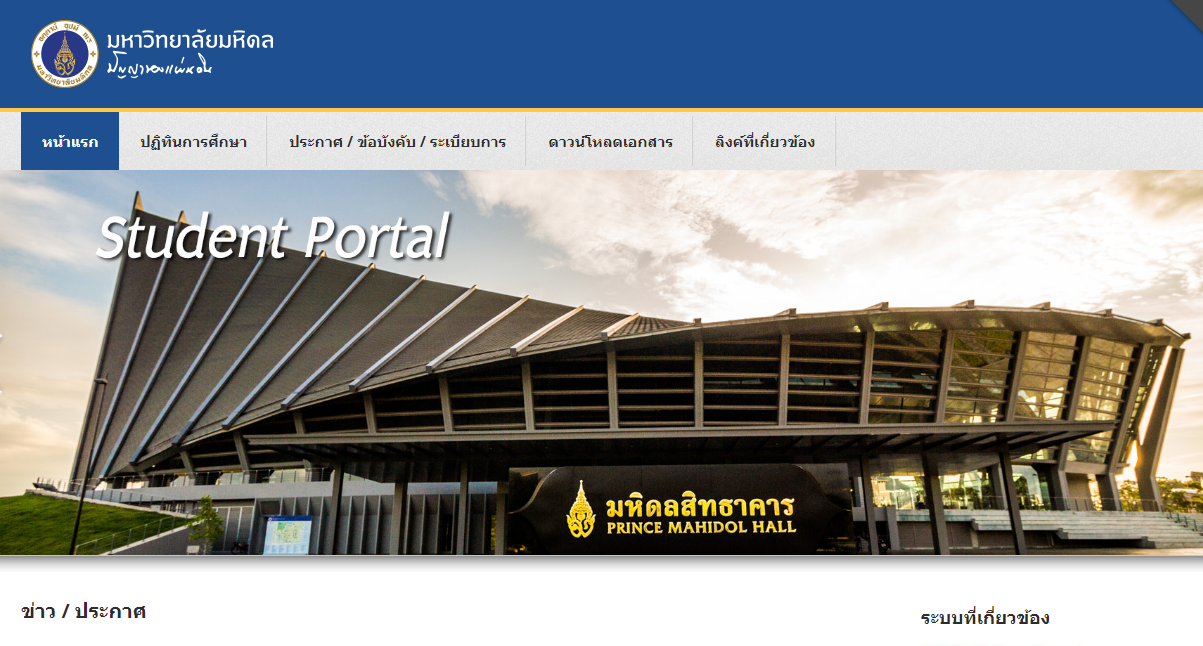 เตรียมความพร้อม
การพัฒนาทักษะด้านภาษาอังกฤษ
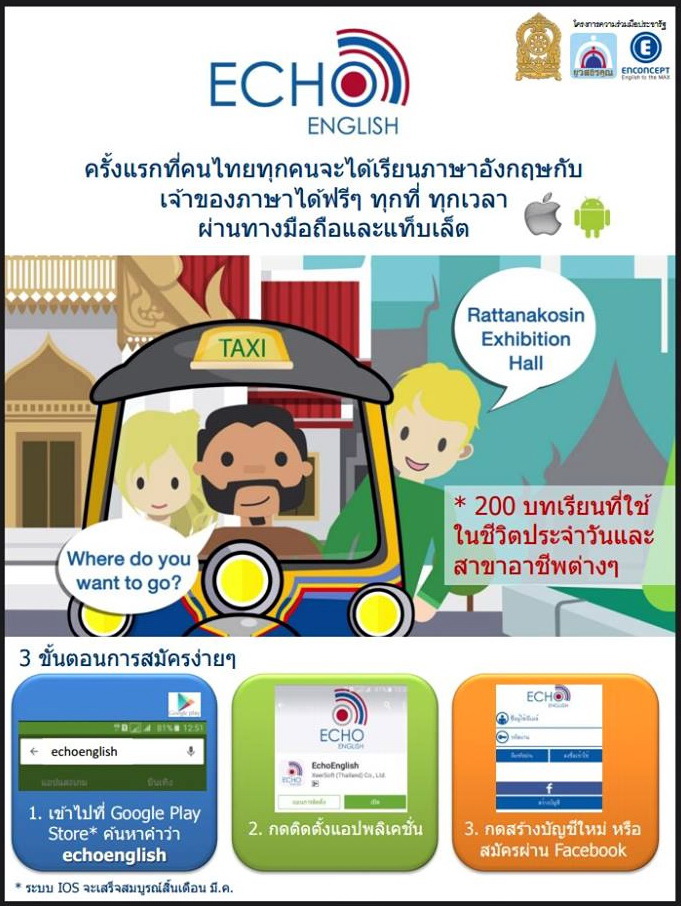 การพัฒนาทักษะด้านภาษาอังกฤษ
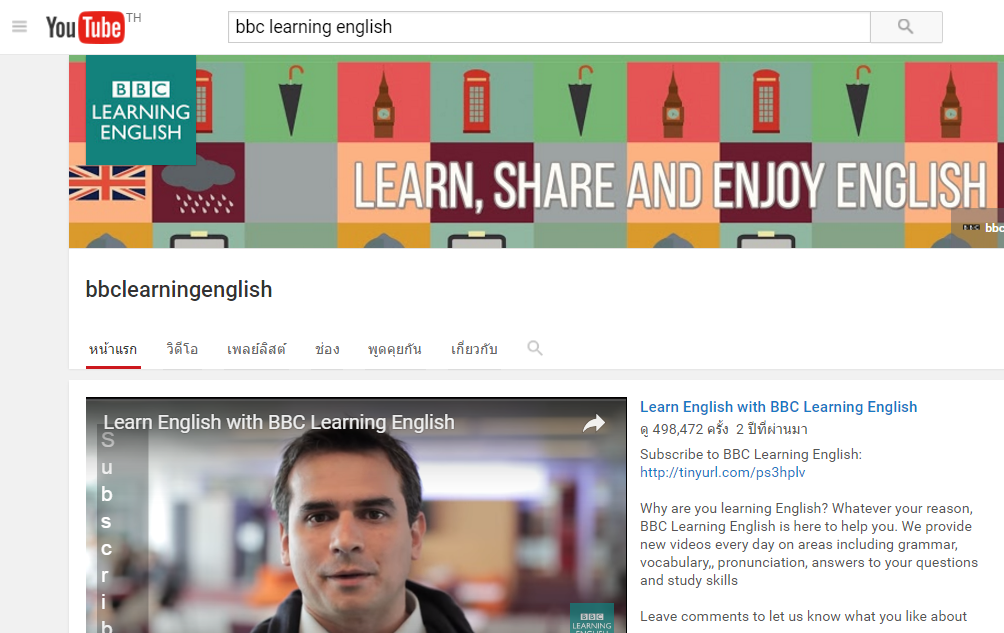 ทักษะอื่นๆในการทำงาน
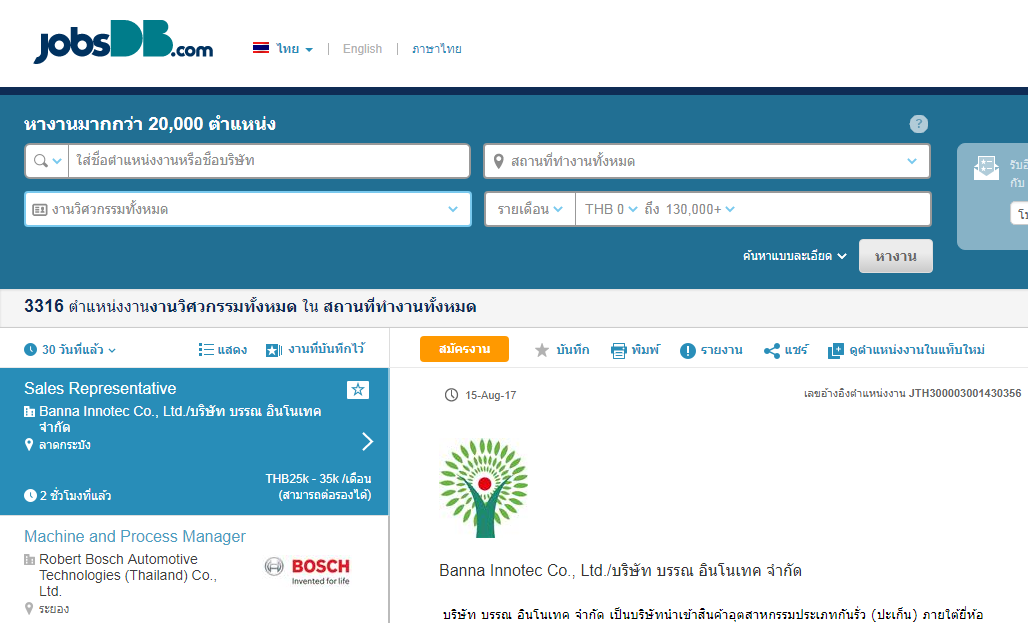 ทักษะอื่นๆในการทำงาน
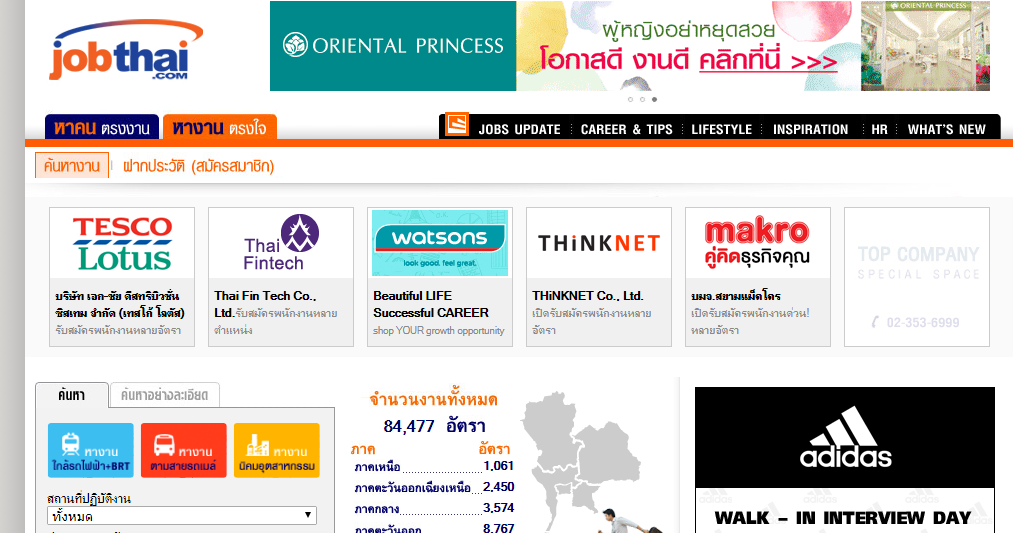 สภาวิศวกร (Council of Engineers)
สภาวิศวกรเป็นหน่วยงานที่ทำหน้าที่ออกใบอนุญาตให้แก่ผู้ประกอบวิชาชีพวิศวกรรม รวมทั้งพิจารณาพักใช้ใบอนุญาตหรือเพิกถอนใบอนุญาต รับรองปริญญา เป็นต้น
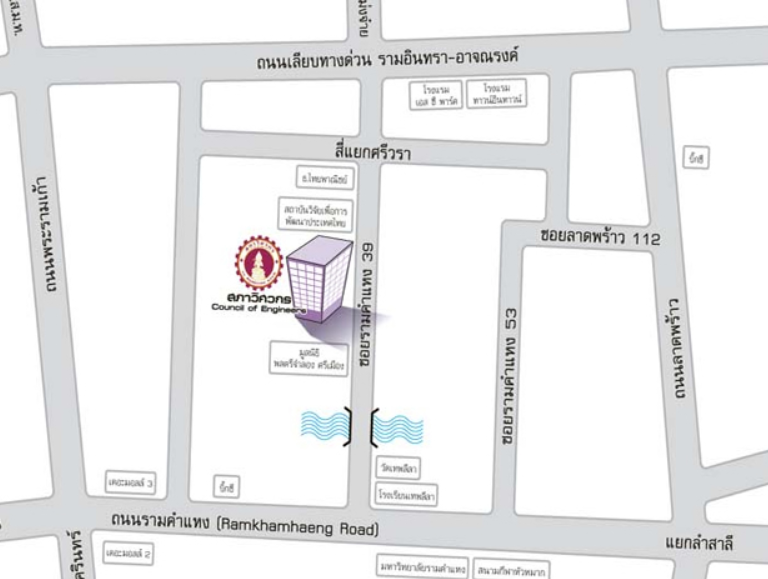 ที่ตั้ง
อาคาร ว.ส.ท. ชั้น2 ซอย รามคำแหง 39 (เทพลีลา) แขวงพลับพลา 
เขตวังทองหลาง 
กรุงเทพฯ 10310

www.coe.or.th
ใบอนุญาต  
    ภาคีวิศวกร
        สามัญวิศวกร
        วุฒิวิศวกร
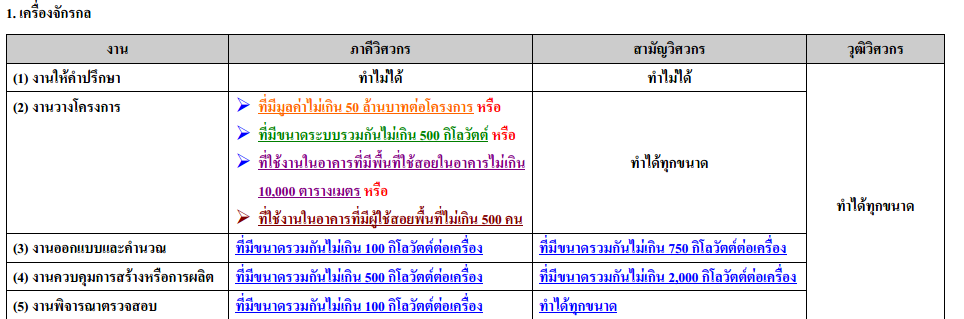 ตัวอย่าง
[Speaker Notes: ใบอนุญาตบางทีก็เรียกว่าใบ กว
ใบ กว ย่อมาจาก ใบประกอบวิชาชีพวิศวกร]
อาจารย์ที่ปรึกษา
อาจารย์ที่ปรึกษา
ผศ.ดร. สราวุธ เวชกิจ (หัวหน้าภาควิชาวิศวกรรมเครื่องกล)
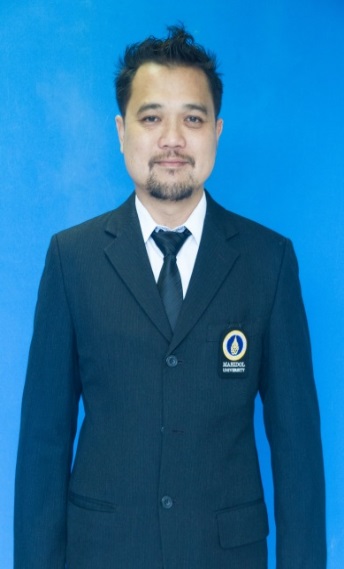 อาจารย์ที่ปรึกษา
ผศ.ดร. ธนภัทร์ วานิชานนท์(รองหัวหน้าภาควิชาวิศวกรรมเครื่องกล)
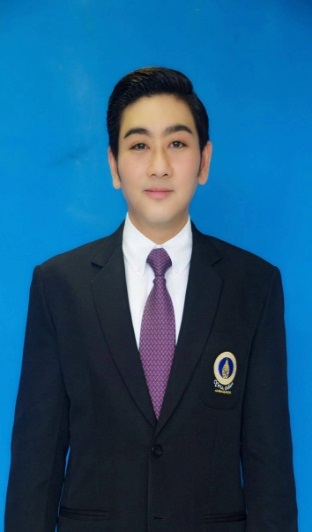 อาจารย์ที่ปรึกษา
ผศ. บรรยงวุฒิ จุลละโพธิ
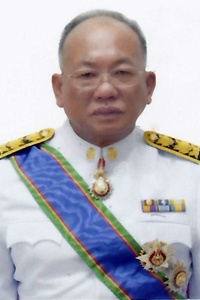 อาจารย์ที่ปรึกษา
อ. ชาคริต วรรณศิริ
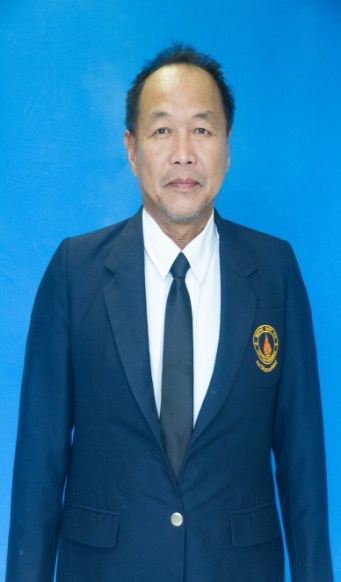 อาจารย์ที่ปรึกษา
ผศ.ดร. รุ่ง กิตติพิชัย
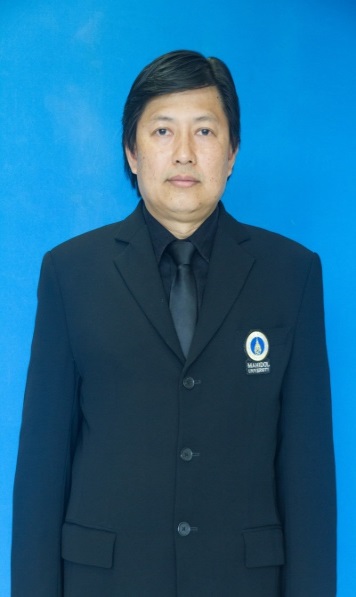 อาจารย์ที่ปรึกษา
ผศ.ดร. วรศิษฐ์  ตรูทัศนวินท์
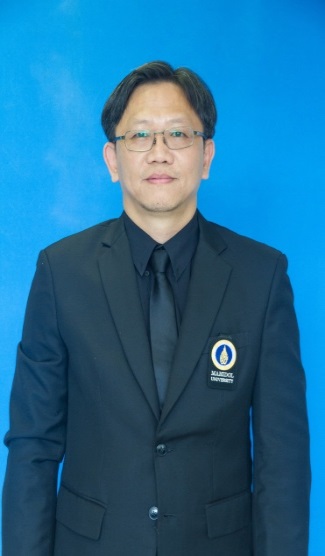 อาจารย์ที่ปรึกษา
ผศ.ดร. อิทธิโชติ  จักรไพวงศ์
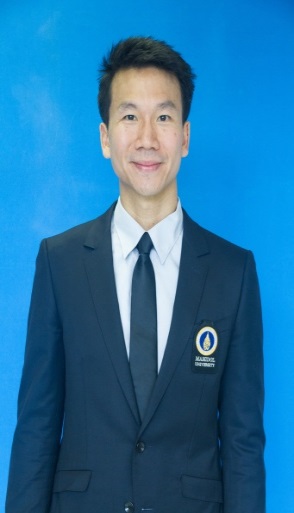 อาจารย์ที่ปรึกษา
อ.ดร. เอกรินทร์ แสงธรรมรัตน์
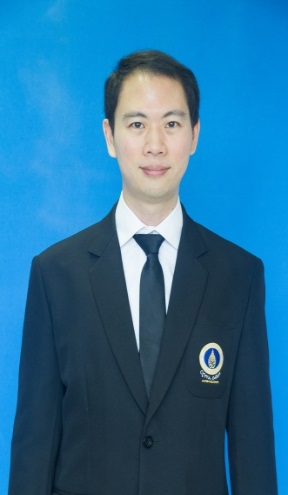 อาจารย์ที่ปรึกษา
ผศ.ดร. ชาคริต  สุวรรณจำรัส (ประธานหลักสูตร ปริญญาโทและ     
                                                             ปริญญาเอก)
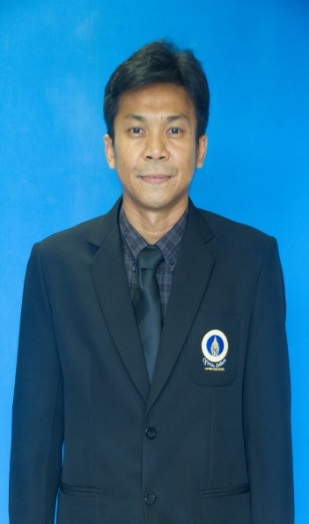 อาจารย์ที่ปรึกษา
ผศ.ดร. ปัญญา  อรุณจรัสธรรม
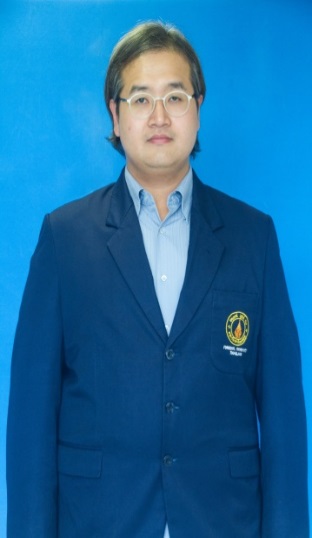 อาจารย์ที่ปรึกษา
ผศ.ดร. โชคชัย จูฑะโกสิทธิ์กานนท์
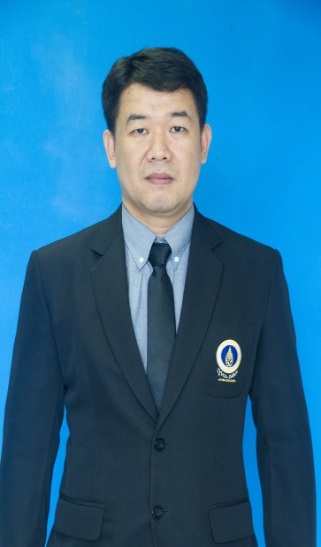 อาจารย์ที่ปรึกษา
ผศ.ดร. พรทิพย์ แก่งอินทร์   (ผู้ช่วยคณบดี)
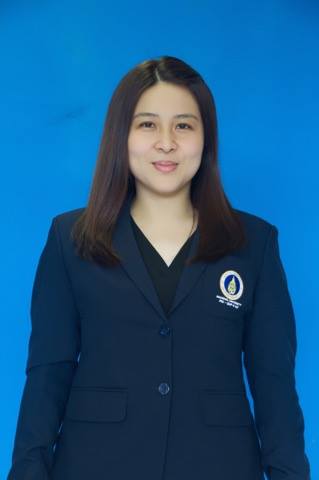 อาจารย์ที่ปรึกษา
อ.ดร. วัชรพงษ์ ชูแก้ว
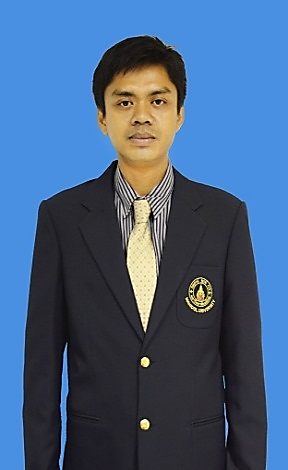 อาจารย์ที่ปรึกษา
อ.ดร. อารมณ์ เบิกฟ้า
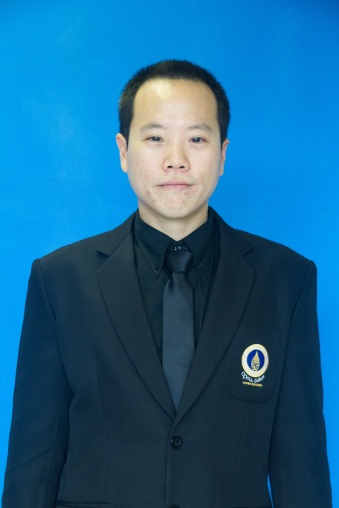 อาจารย์ที่ปรึกษา
อ.ดร. เจษฎาภรณ์ ปริยดำกล
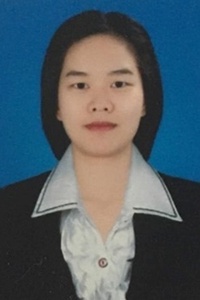 อาจารย์ที่ปรึกษา
ผศ.ดร. เอกชัย ชัยชนะศิริ   (ประธานหลักสูตรปริญญาตรี)
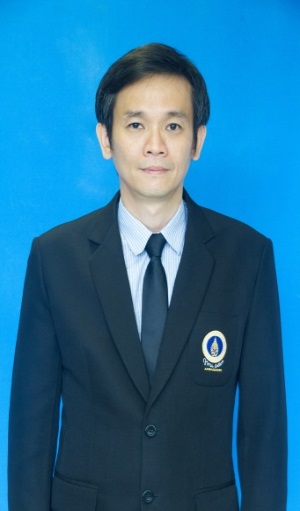 เลขานุการหลักสูตรปริญญาตรี
คุณสุกัญญา กิ่งสวัสดิ์
อีเมล์ sukanya.kin@mahidol.ac.th
โทรศัพท์
028892138 ต่อ 6401
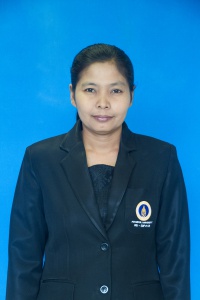